UVA Community Health Nursing Townhall
UVA Community Health Nursing Professional Governance Organization(NPGO)
[Speaker Notes: Good (Morning, Afternoon, Evening).

We ask that you have your camera off if you are in a distracting environment, but cameras ON if at all possible! Remain muted unless you are speaking, (hosts- remember you can mute by right clicking or hovering over the person and muting them)

We encourage you to take note of any questions you have and write them down. You can also put them in chat and we can review them there. 

As we go through the information we hope to naturally provide the answers! If not, we have provided a time for Q&A.

Ok, let's get started- 

(Introduce your self and other co-leaders- Add you role in the organization, facility(s), years)

We are very excited to share with you the newly restructured UVA Community Health Nursing Professional Governance Organization, NPGO for short.

You will see some similarities is the shared-decision making process with robust changes that streamline promoting the voice of the bedside or frontline nurse in collaboration with leaders and interdisciplinary teams to achieve measurable outcomes.]
What is Nursing Professional Governance?
A group of Councils and Committees that work towards the following:
 Accomplish activities related to patient care 
 Develop practice standards
 Monitor care
 Encourage and support ongoing team member development
 Participate in community outreach as it supports our mission, vision and values.
[Speaker Notes: Nursing Professional Governance is the mechanism by which team members work with nursing leadership to accomplish activities related to the nursing scope and standards of practice, including the development of practice standards, monitoring of care, ongoing team member development, and community outreach as it supports our mission, vision, and values. 

There are local councils, central councils and committees that participate and facilitate the collaboration of professional shared decision making among nursing bedside team members, nurses in support roles, nursing leaders, Interdisciplinary teams, and the Nursing Executive Council to achieve the highest standards of care and quality outcomes. 

This is all accomplish through the support of the Chief Nursing Officer and the broader Executive Leadership Team in support of our ASPIRE Values]
Why Engage in Nursing Professional Governance?
Be part of an interdisciplinary team from all levels 
Be empowered and accountable to make decisions related to improved patient care outcomes
To influence and mold your professional nursing practice at UVA Community Health
To empower the voice of Nursing 
To encourage collaboration and shared decision-making in a safe, caring, and quality focused environment. 
To grow professionally and encourage and inspire your peers to do the same 
To recognize and celebrate your peers in meeting professional growth milestones and providing exemplary patient care
[Speaker Notes: (READ SLIDE)

Some examples of interdisciplinary teams are: Sepsis, Primary Heart, Patient Stroke, Patient Experience Champions, and many others.]
Organizations, Councils, & Committees….What is the difference?
UVA CH Nursing Professional Governance Organization:
A model in which nurses are formally organized to make decisions about clinical practice standards, quality improvement, staff and professional development, and research. (American Nurses Credentialing Center [ANCC], 2013) 
Council:
An advisory, deliberative, or legislative body of people formally constituted and meeting regularly. These are the primary groups for Nursing Professional Governance.
Committee:
A group of people appointed for a specific function, typically consisting of members of a larger group. These are the secondary groups for Nursing Professional Governance.
[Speaker Notes: Within the new Governance Structure, there are:
 Four central Councils that operate at a system wide level among the three medical centers: (CPMC, HAMC, and PWMC)
Three committees that report up through the central councils at a system level among the three medical centers]
Two Categories of Governance Councils & Their Focus:
LOCAL UNIT Professional Governance Councils:
CENTRAL Professional Governance Councils:
Focus on the larger umbrella of nursing practice throughout all areas of the organization to include monitoring data, improving human experience, professional development, research, as well as collaboration between acute care facilities and ambulatory practice to improve measurable outcomes.
Focus on making changes and improvements to their direct work environment/unit in collaboration with unit leaders to improve outcomes related to patient care and elevate team member development, engagement, and satisfaction.
[Speaker Notes: (USE SLIDE)

"Local Council" or  "Central Council" for short as we get use to the new wording!
Why? It will help us allow for representation when we have nurses that get represented in smaller groups that do not align with a specific unit, but rather a practice setting- like IR when they meet with procedural areas.
Also, UVA University Medical Center uses this terminology for their councils at the local unit level

(SMILE, PAUSE, and PULSE CHECK)]
Regional Collaboratives (Specialty Service Line Councils)
Each large nursing service line at UVACH Medical Centers has a specialty based collaborative meeting with all three medical center representatives-
Emergency Services
Surgical Service
Acute Care Services (includes BHIP)
Women's/Family Services (includes NICU)
Ambulatory (Coming Soon!)

These groups meet regularly and will naturally be a place where the local councils will work with their like units across UVACH to work on care alignment and standardization, evidence-based practice, and shared initiatives.
[Speaker Notes: (USE SLIDE)]
Central Professional Governance Councils & Functions:
Community Engagement Council
Nursing Development Council
Practice & Quality Council
Includes frontline nursing team members as part of the decision-making process that impacts their daily practice through evaluation, monitoring, and dissemination of outcome data. 
Work towards achievable measurable outcomes in the following areas : 
Safety and Quality 
Policy Review
Review/Recommend equipment & supplies
Electronic Medical record requests
Hospital Acquired Infections
Patient Flow
Works to improve outcomes in:
Human experience (UVA COMMUNITY Health team and patient)
Community outreach
Diversity, Equity, Inclusion (DEI)
Workplace safety, and 
Recognition/award activities (such as Nurse’s Week Celebration and The Daisy Award.)
Provides guidance, support, education, and training to promote achievement of higher levels of education and professional certification. 
Growth and development of: 
Preceptor Programs
Nurse Residency Programs 
Education/Training opportunities 
Professional development activities 
Recruitment/Retention
Clinical Ladder Program
Clinical competencies
[Speaker Notes: (USE SLIDE)]
Central Councils & Functions Continued…
Innovation & Research Council
Nursing Executive Council
Promotes research and evidence-based practice (EBP), 
Work to improve measurable outcomes through:
 Nursing research and process improvement projects
Nursing grand rounds
 Journal club
 Nursing symposiums
The organizing and directing body for all Professional Governance activities.
Coordinate the development of best practice standardization, effective communication, engagement and accountability. 
Consists of Nursing Executive Team and the chair and chair-elect of each central council.
[Speaker Notes: (USE SLIDE)]
The Committees:
Magnet Champion Committee
Clinical Ladder Committee
Nursing Peer Review Committee
Daisy Committee
Uphold standards of nursing practice through peer evaluation to improve safety and quality of nursing care
Communicate about the program to nursing team and patients.
Ensure nomination and voting processes are followed. 
Coordinate the presentation of the award to team members.
Opportunities for clinical registered nurses at the bedside to enhance professional growth
In Progress … Coming Soon!
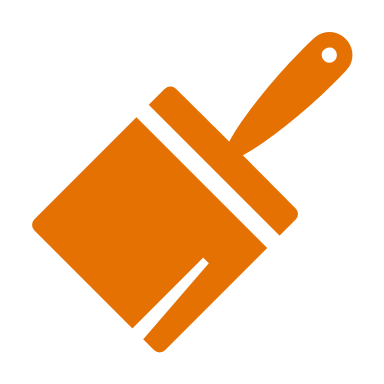 [Speaker Notes: (USE SLIDE)

(SMILE, PAUSE, and PULSE CHECK)]
UVA Community Health Nursing Professional Governance Organization Structure 2024:
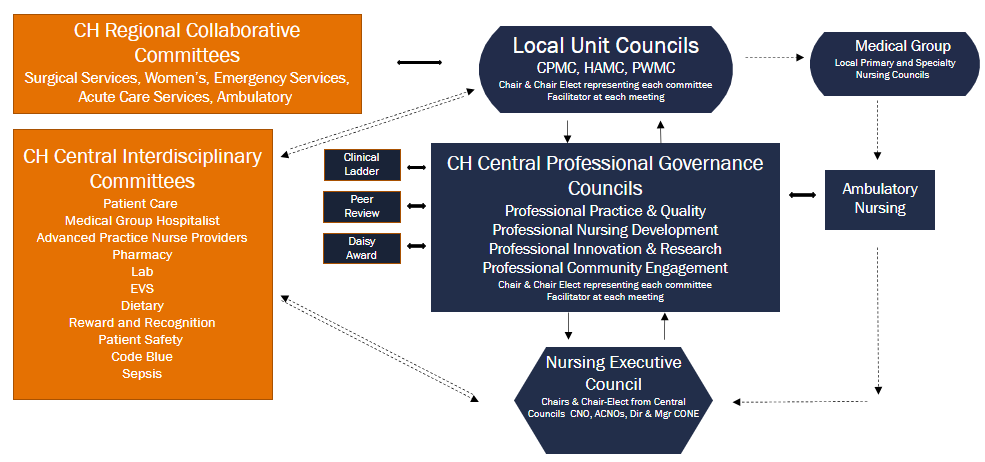 [Speaker Notes: This is a bi-directional  structure where ideas can begin from any point. Proposals will flow through the structure as needed and final decisions regarding nursing practice will be made as shared decision amongst the appropriate callaborative, council or committee.]
Nurse Leader Role in Professional Governance:
Supports local unit level  council activities that produce measurable outcomes 
Ensure protected time to attend council  and committee activities
Mentor chair and chair elect
Support environment to encourage attendance/participation
Remove barriers to council work
Ensure council remains in scope
Promote participation in local and central councils and committees
[Speaker Notes: For this slide we are talking about the employed nurse leader :), since we can all be a leader withing our role.

But for the assistant nurse manager, managers, directors etc. 

They play an important role in supporting and facilitating the professional accountability of nursing at all levels of the orgnaization]
Who, What, When?
WHO can participate in Nursing Professional Governance? 
Members of nursing and professional services from all levels who practice at UVA Community Health. 
There will be a central council/committee interest form to be completed and submitted to the CoNE
WHAT are the general guidelines for all councils and committees? 
Members are expected to be active participants and attend a minimum of 75% of meetings (9 meetings per calendar year). Members are responsible to notify the chair or administrative specialist supporting the council if they are unable to attend a meeting.
Members unable to fulfill duties may be dismissed at the discretion of the council with consultation of nursing leadership. 
All members are recommended to serve a minimum of one year; a typical term is two years. 
All members shall be endorsed by unit leadership with approved Leader Endorsement Form.
All members including the facilitator have voting privileges unless otherwise specified. The presence of 50% of the total membership shall constitute a quorum.
The vote of the majority shall rule.
Invites ad hoc attendees as needed; these are non-voting participants.
WHEN do councils and committees meet? 
Central councils will meet following a routine schedule with Nursing Executive Cabinet on the 3rd Wednesday of every month.
Local Council meeting times and dates will be determined by Unit Nurse Leadership
[Speaker Notes: (USE SLIDE)

Most importantly, nurses who engage in professional governance will have an active voice in our practice

Nurses must remain accountable for nursing practice and nursing outcomes

When we become professionally accountable and engage beyond the bedside we achieve next level professionalism]
Nursing Professional Governance Calendar:
Central Council Meeting Times:
Central Council Meeting Dates:
Practice & Quality: 
07:45 – 08:45
Nursing Development:
09:00 – 10:00
Innovation & Research: 
10:15 – 11:15
Community Engagement: 
11:30 – 12:30
[Speaker Notes: Mark your calendars for the THIRD WEDNESDAY of EVERY MONTH!

We will use there meeting dates and times for our new UVACH NPGO meetings and re-evalaute meeting lengths, day of the week, and details over time. As we grow as a NPGO we can adjust as needed!]
Leadership Opportunities
Local Unit Level – Chair and Chair-Elect positions
Determined at the local unit level in collaboration with the council members
Central Councils 
Chair and Chair Elect 
Central Committees
Chair and Chair Elect 
What is the role of Chair
The primary responsible individual who will coordinate all council activities and have oversight of council work and outcomes
What is the role of the Chair Elect
The role is to learn and grow from the mentorship of the Chair and the facilitator of the council
Potential to move into chair position after one year of Chair Elect position
Benefits to Chair Chair-Elect Positions
Paid time to manage and complete council work
Chair/Chair-Elect Tool Kit
Professional Growth
How to submit intent or interest for Chair or Chair Elect position
Nominations forms will be available on Nursing Professional Governance Organization Intranet Page
Self, peer, or leader can nominate individuals
[Speaker Notes: There are many leadership opportunities for RNs across the organization

We would like to have representatives from all three facilities and a variety of practice settings for the central committees and central councils

Willingness to serve and people skills are the best qualities to bring to the table :)]
How to get involved:
Visit the UVA Community Health Nursing Page located on the UVACH intranet
https://communityhealth.uvahealth.org/departments/nursing/ 
Click link to “Nursing Professional Governance”
This page is new to UVA Community Health and is currently being added to daily. Continue to check back for more exciting resources and information to come! 

Email The Center of Nursing Excellence with subject line stating “Questions/Interest in NPGO”
uvachcone@uvahealth.org

Reach out to your Nurse Leader
[Speaker Notes: (USE SLIDE)]
Accessing The Nursing Intranet Page:
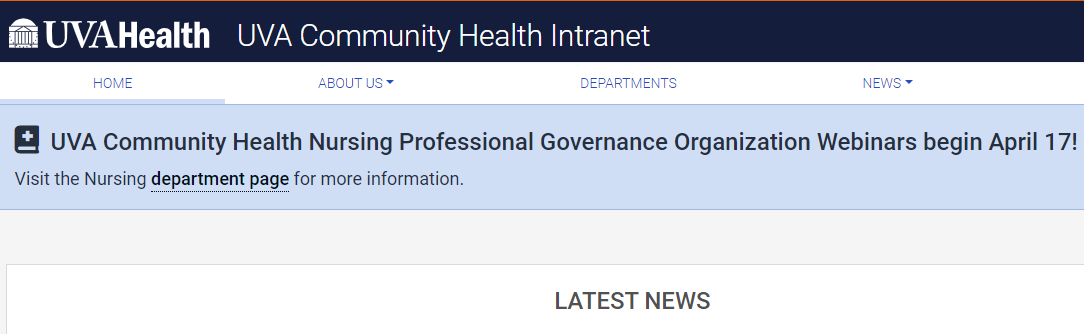 Access the Main UVACH Intranet Page and Click on the link at the top that says "Departments"
2) Scroll down through the list of departments and click on the "Nursing" link.
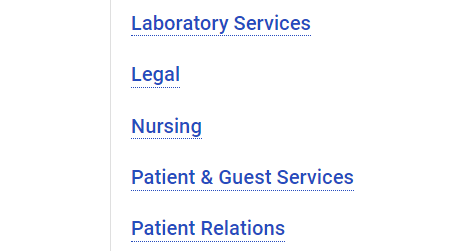 Nursing Intranet Page Continued …
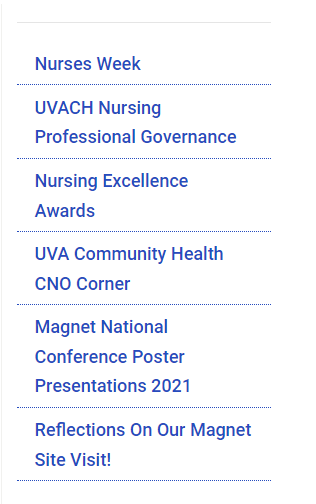 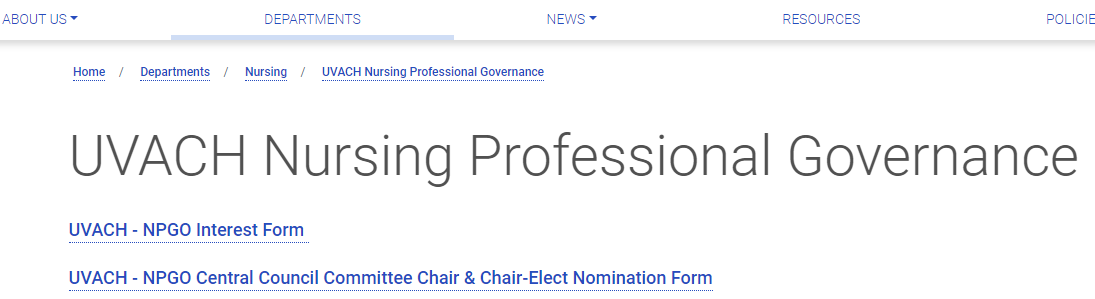 4.) At the top of this page, you will find links to the NGPO Interest Form and Chair & Chair-Elect Nomination Forms. 

** Below this you will see the UVACH NPGO Toolkit which is currently under construction and being built out **

This Toolkit will be a one-stop shop of helpful links and resources for all things NPGO to help those interested and wanting more information, as well as those who are currently active members.
3.) From the list of links on the right-hand side of the page, clink on the one titled "UVACH Nursing Professional Governance".
**Please note that the Nursing intranet page is an ongoing work in progress and will continue to grow with our organization and with the help of continuous feedback**
More Information sent right to you!
Be on the lookout for the UVACH CNO Corner and Inside UVACH emails sent directly to your work email for even more information and updates on NPGO!
SENT MONTHLY!
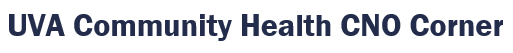 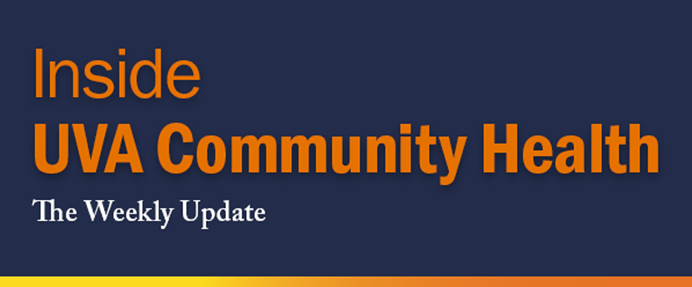 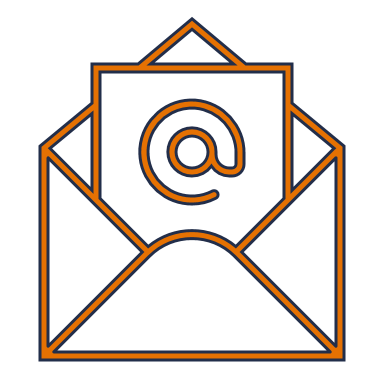 SENT WEEKLY!
Questions?
[Speaker Notes: (Feel free to stope the screen share so you can see the participants.)]